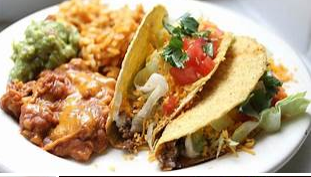 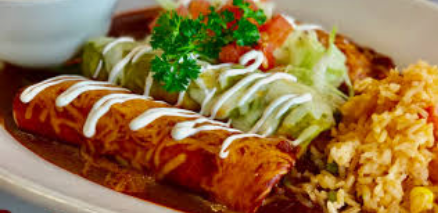 LA Comida y las bebidas
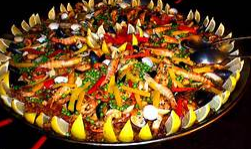 El Bistec
El Pollo
La hamburguesa
El cafÉ
La Papa
Las Manzanas
El arroz
El queso
El agua
Los sÁndwiches
El tÉ
Las naranjas
El jugo de naranja
La leche
La sopa
La ensalada
Las uvas
Los huevos
El chocolate